Who Wants To Be A Millionaire?
Mrs Mance’s Moving and  Growing
Edition
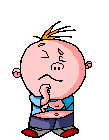 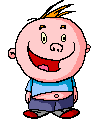 Question 1
Which one of these is NOT a job of the skeleton
A  Support	
B  Protect
C  Move
D  Carry blood
Which one of these is NOT a job of the skeleton
A  Support	
B  Protect
C  Move
D  Carry blood
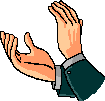 £100
Question 2
How many bones are there in an adult’s body?
A  200
B  211
C  206
D  216
How many bones are there in an adult’s body
A  200
B  211
C  206
D  216
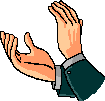 £200
Question 3
What is the name of the largest bone in the body?
A  Femur
B  Fibula
C  Funny bone
D  Tibia
What is the name of the largest bone in the body?
A  Femur
B  Fibula
C  Funny bone
D  Tibia
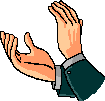 £300
Question 4
Which of these is not in the leg?
A  Tibia
B  Fibia
C  Humerus
D  knee-cap
Which of these is not in the leg?
A Tibia
B  Fibia
C  Humerus
D  knee-cap
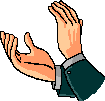 £500
Question 5
Which part of the body pumps blood around?
A  Lungs
B  Nose
C  Veins
D  Heart
Which part of the body pumps blood around?
A  Lungs
B  Nose
C  Veins
D  Heart
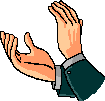 £1,000
Question 6
Where is the longest bone in your body?
A  Leg
B  Back
C  Arm
D  Chest
Where is the longest bone in your body?
A  Leg
B  Back
C  Arm
D  Chest
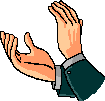 £2,000
Question 7
Why do babies have more bones than adults?
A  They need more
B   Skull in three parts
C  They are greedy
D  They have extra toes
Why do babies have more bones than adults?
A They need more
B   Skull in three parts
C  They are greedy
D  They have extra toes
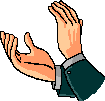 £4,000
Question 8
Which muscle is this?
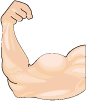 A  triceps
B  calf
C  bicep
D  quadriceps
Which muscle is this?
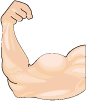 A triceps
B  calf
C  bicep
D  quadriceps
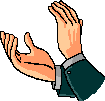 £8,000
Question 9
What happens to your heart when you are exercising?
A  It gets tired
B  It beats faster
C  It gets hot
D  It slows down
What happens to your heart when you are exercising?
A  It gets tired
B  It beats faster
C  It gets hot
D  It slows down
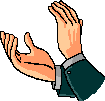 £16,000
Question 10
How do muscles work?
A  hard
B  quickly
C  they just do
D  in pairs
How do muscles work?
A  hard
B  quickly
C  they just do
D  in pairs
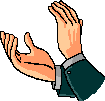 £32,000
Question 11
Which of these animals is not a vertebrate?
A  snake
B  snail
C  whale
D  cat
Which of these animals is not a vertebrate?
A  snake
B  snail
C  whale
D  cat
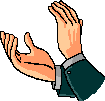 £64,000
Question 12
Which of these creatures has a liquid skeleton?
A  lobster
B  worm
C  horse
D  spider
Which of these creatures has a liquid skeleton?
A  lobster
B  worm
C  horse
D  spider
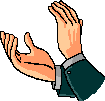 £125,000
Question 13
Which one of these things do ALL living things do?
A  move
B  jump
C  swim
D  play
Which one of these things do ALL living things do?
A  move
B  jump
C  swim
D  play
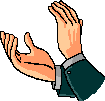 £250,000
Question 14
What enables us to bend?
A  rubber bones
B  Muscles
C  our brain messages
D  joints like the elbow
What enables us to bend?
A  rubber bones
B  Muscles
C  our brain messages
D  joints like the elbow
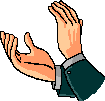 £500,000
Question 15
Where are the smallest bones in the body?
A  knee
B  skull
C  inner ear
D  little toe
Where are the smallest bones in the body?
A  knee
B  skull
C  inner ear
D  little toe
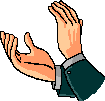 £1,000,000
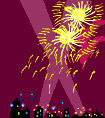 CONGRATULATIONS!!!!
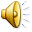